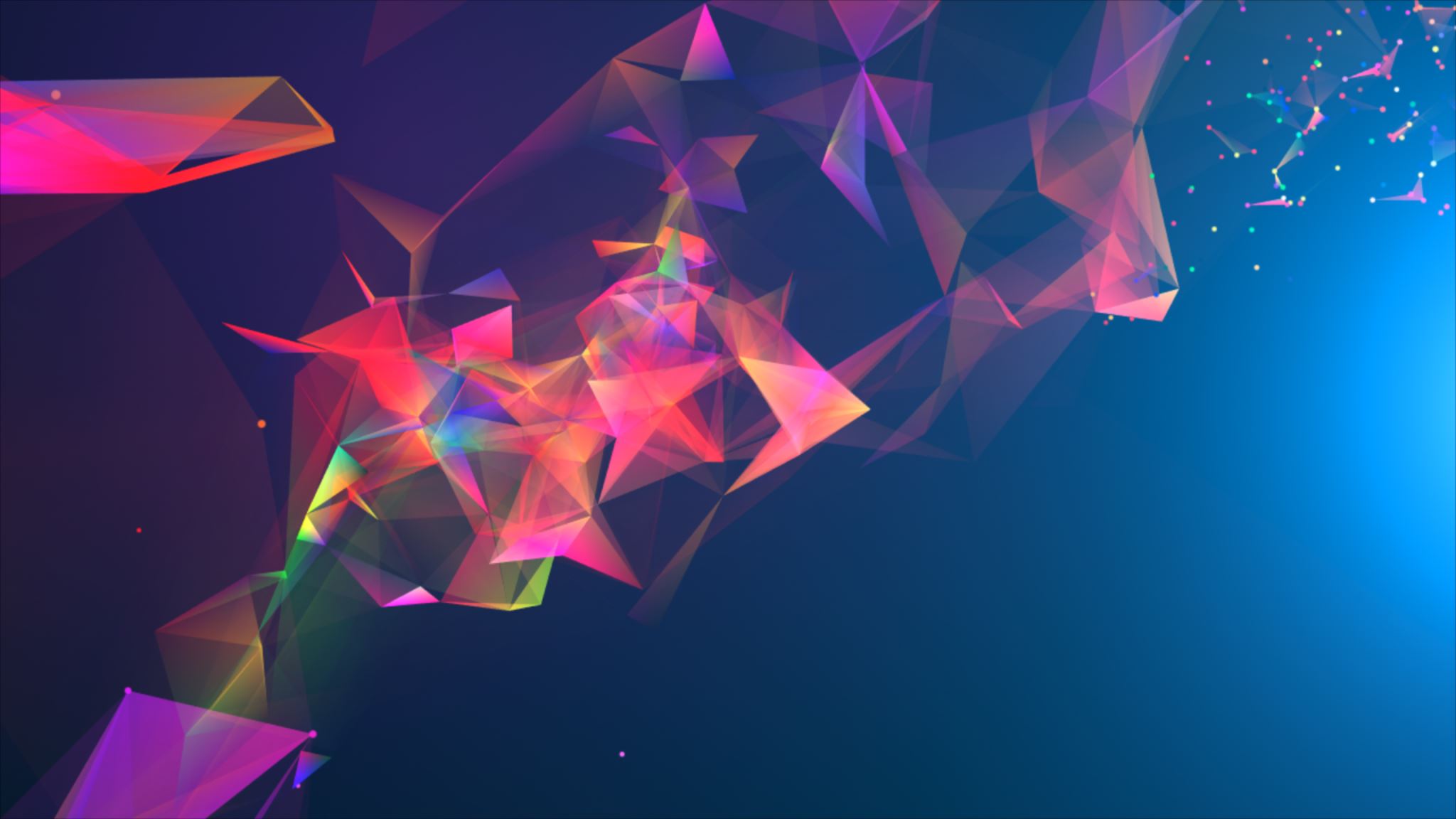 Is your forecasting telling you what you need to know?
What do you really need to know?
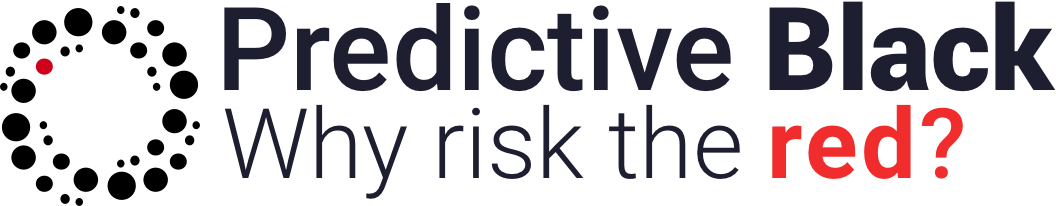 [Speaker Notes: Morning, 

I’m glad to be here, particularly as I’m not a finance professional so I’m grateful to have this opportunity to meet you all.

I’ve been a CEO for the last five years or so, having spent a long time prior to that on Executive Committees so I’ve been the recipient of data of all sorts, both financial and general.  What’s always been more difficult to find is insight, and crucially, people willing to say “so this means xxx”

So my presentation today comes from that perspective, less ‘how to’ and more ‘so what’ you will have had a lot of sessions on forecasting that were more likely to be on the former as you’ve developed your professional skills but today is more from the c suite perspective and I hope it’s useful, maybe even insightful.]
Financial forecasting methods
[Speaker Notes: Some of you in the room will have been doing this for decades, some of you may not be in the FP&A space or have less input into forecasts as a process.  A lot of you will understand the principles at least from your training or some early experience you have.

Does this look familiar?  How many times have you been asked to fund research based forecasting?  Maybe not many but for those that have, it was always bound to be expensive so the default is the historical and then model on prior years data.

This year, in particular, finance professionals are being asked for more scenarios than ever before, forecasts are being revised more often.  I don’t see this as a crisis only reaction, I think is here to stay. Business partner at Board level, the role of the CFO/FD is changing.  If you want to be at the main table you need more than that tools you’re used to, you need to be the deliverer of insight.  This presentation should give you some of the ways in which you can be providing insight.  It’s not an easy task, there’s a lot of pressure, and no crystal balls.

Modelling on this year for next year is going to be a challenge, none of the assumptions are going to be correct.  So now there’s a problem only looking at your own historical data to create your forecast.
This is overly simplified obviously to make the point, I’m not going to go into Quant methods whether they’re, straight line or MAT forecasting methods, that’s fortunately for me, not the session I’m here for.  Some of may be going further in terms of using Qualitative forecasting with soft data, in which case it would be great to hear from you in the Q&A as to what you’re doing and your success.  Or if you’re plugged into Time series data and you’re looking at patterns in your historical data.  There are a lot of ways and means to forecast.  

So before we go further…..]
Excel Spreadsheets
Complex models
Performance metrics
Machine learning
Business navigation map
Hard work
Mostly wrong
Necessary evil
The weather
When you think about forecasting do you think of….
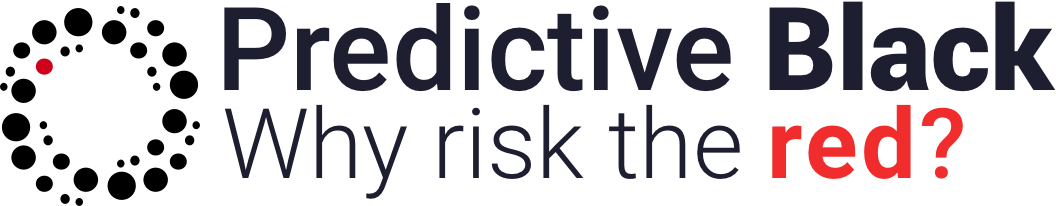 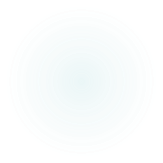 [Speaker Notes: Let’s have a moment to think about what you do today.   I was going to do this as a poll but thought that may not be much fun, better that you choose the one that fits your thinking.  Pretty much all companies have a forecast of some description, either because the bank asked for one or another investor did, or you as the professional responsible for the money and its visibility knew it was both necessary, some would say a necessary evil.  

I would say that the majority of companies, sometimes those of significant scale, are still doing forecasts on excel.  Why not?  That’s what you’re trained to use right from the outset, most finance teams know how to make it work and even most CEOs can run a basic (very basic) calculation so why not?  Well those spreadsheets can become incredibly complex over time, people make tweaks that you should be able to follow in a properly shared document but we’re all guilty of downloading them onto our local machine, we know we do it. If you’re in a company that produces a 13 week rolling forecast, well you’re basically forecasting the entire time.  In my last company we had a small group of people who did nothing other than the rolling 13 week forecast to give to our owners….every week.  It was sent and the whole process started again.  Madness.

Often they’re wrong because factors other than what we can control have an impact like we said about this year.  

Maybe yours are great because you see it a map of sorts, one that’s still being drawn but still a map.

Anyone shifted to a digital technology?  Machine learning based perhaps? For me, that’s the future, yes I would say that obviously.  However, hold this thought, just as GPS technology has all but replaced the need for paper maps (when did any of you have a co-driver directing you on a journey in the last few years? I used to love the power of that!) or if you think about shipping, sea vessels aren’t using paper charts now.  Digital technology can drive forecasting, crucially its accuracy and usefulness to your business.

But first.  Let’s think about what actually happens in most companies today.]
What happens today?
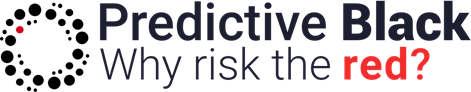 [Speaker Notes: We’ll explore each of these in more detail but as a quick canter through the three columns.

Generally, we start with Describing what happened.  It’s always the rear view mirror.  It’s always historic data by necessity.  And it can only answer certain questions.  

Then there’s the diagnosis.  Sometimes this is the blame game moment if the forecast was badly off.  At L’Oreal in years gone by, I remember a product manager getting hauled over the coals because he had over delivered versus forecast.  I was blown away.  He had over-delivered.  Done a great job, to my mind at least, and he was getting a proper dressing down from the CFO.   So I hung around the CFOs desk for a while to ask why.  Turns out that over performing in that environment was more of a problem than under performing.  Where was the product coming from? Could they get it to the customer on time, on budget or were they going to have to pay more to get it shipped so blowing away the margin, and was next months numbers whacked because the sale had been brought forward.

Honestly, it blew my mind.  I hadn’t considered it that way and it’s stayed with me as a lesson as you can tell.

Finally, the future, can you predict it or even change it so it’s a better future than your prediction model shows you.

Ok, first let’s go more into the describe phase.]
Where to begin?
Start with what you know
What happened in the month/quarter?
Was it what you expected?
Did you know what you were expecting?
What was the variance from expectation?
If there were variances, what caused them?
That takes us into Diagnose but first…
Describe what’s happened
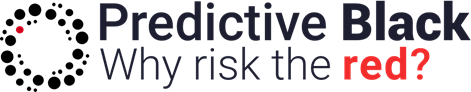 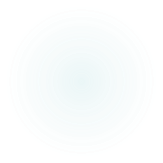 [Speaker Notes: I would imagine you’re all familiar with this process.

Every one of us has looked at the performance for the month and started with the what happened questions.

We may have had to go back to the raw data to figure it out.

Maybe we got lucky and there’s not a lot of variance, so we can smile and happily report back that all was well.  We hit the performance target.  Sigh of relief and move on.

What if we missed the month – yep, sends a shudder down my spine too.  Nobody wants to report that further up the chain. Yet if that is the case, then the first step is always describe the variance, nail down the number

There’s some variability in terms of the questions you may ask in your specific company and scenario but it all ends up in the what happened? When? Where. 

It’s in the what caused the variance that you get into more interesting information and intelligence but first….]
What happened?  It’s always past tense.  Even if it was only yesterday, it’s gone, you can’t change it
Data analysis paralysis
You now know what you know but what does it mean?
What do you need to do differently as a result?
Is the data meaningful?
Are you measuring and monitoring what matters?
How do you know if matters?
Is there enough focus on why it happened? The evolution of reporting into analytics
The reporting trap
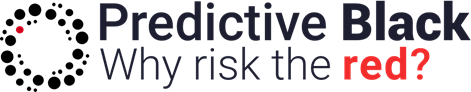 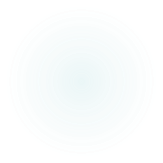 [Speaker Notes: How many of you feel like you fell into a reporting trap? Does it feel like a trap to you?  Certainly does to me.  There’s a doom loop nature to it.

It’s not Groundhog Day, you can’t go back, do it over and get a different outcome.  It’s too late.  The month or the quarter is gone.

So now you know you’re stuck with what you have, do you get down into the data?  How many people get down there and stay there?  I’ve known people get so lost in myriads of data that I’ve worried they won’t find their way back.  Plus, a lot of what they knew generated an, “er…so?” response.  Not helpful but we’ve all been there.  Data points get measured but is it meaningful to me, to anyone but more importantly to the business?  There is a comfort in a lot of data, I get it.  It’s an organisational comfort blanket, companies can revel in their data deluge.  But, if the data isn’t helping you make better business decisions or change course if necessary, what’s the point of it?

Is all the data you have access to meaningful to you?  Do you look at it when it’s available and say “ah, great, now I know that I will do…..” or maybe it’s a watching brief, is a trend becoming evident?  It doesn’t matter, as long as it’s meaningful, useful and usable for you and your business.

I’ve worked in large organisations where people churned about business performance data constantly, hundreds of people were copied on the emails circulating the data.  Because I’m a curious (some would say really annoying) person, I asked someone what they made of the data in the email.  “Oh I never read those emails, I just delete them,”  Hmmn, I asked a few more people, same response more or less.  I ended up asking quite a lot of people on the list over the course of a couple of weeks, no one used the data, no one made decisions based on it and as an Executive Team we never talked about it.  The people producing the data couldn’t remember why they were doing it, so I suggested they stop, quietly, say nothing, just as an experiment and see what happened.  Nothing happened.  They were reporting data that wasn’t meaningful, so no one cared.

It’s easy to slip into that trap, hopefully none of you are in it currently.]
What happens today?
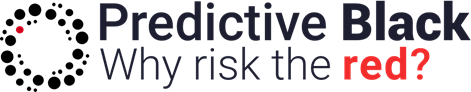 [Speaker Notes: Ok, back on track.

You know what’s happened, you can pinpoint where it happened and when.  You’re all set to move onto diagnosis.

So do you?  Sometimes, there’s not enough time to get to the why question, if you’re in the doom loop maybe you’re onto the next reporting cycle?  If you’re full tilt into the diagnose mode then brilliant, that’s significant and I hope you’re getting into decent data that is meaningful.

Let’s dig a bit deeper.]
Diagnose what happened
Why did you see the outcome you did?
If there were variances, what caused them?
Any particular drivers causing the issue?
 Can you identify how it happened?
Sales team were overly optimistic?
Costs increased in a specific area
Operational issues led to poor performance
Forecasts are always prone to inaccuracies
Was your data clean?
Were the data sources reliable?
Were you getting the right inputs?
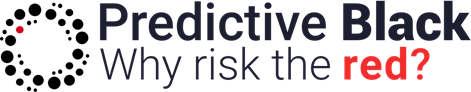 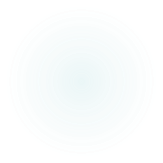 [Speaker Notes: There are always questions around the Why that you’ll ask yourself, and your company will have it’s own specific set of concerns/issues that you’ll be keenly aware of but let’s have a look at a few.

I find it helpful to remind myself of the outcome, what did I think I would see?  Then dig into why.

Sometimes it’s obvious, revenue has fallen behind forecast, were you overly optimistic in you sales/conversion pipeline?  If so, dig deeper again, why? Could be any reason, you didn’t get enough leads in the funnel, so maybe your conversion % is on plan but the numbers aren’t.   If costs increased, that’s a what happened in the Describe phase but why did it hit you harder than anticipated? Could you have seen it coming?

One thing that you hear time and time again, also any thing you read on forecasting hits on this point, the level of inaccuracies.  People make mistakes.  People are overly optimistic.  People have biases.  That’s before you get into the technical side of the data cleanliness and sources.

There’s always a why thread to any described event.  We missed the forecast by 5%, our sales revenue was the cause (what/where) but the why is the hardest part.  Be great to hear how you’re managing the why conversation but let’s get to Predict.]
What happens today?
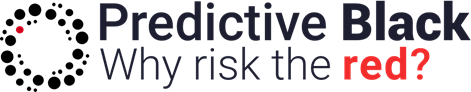 [Speaker Notes: Alright, the juicy bit.  Much as I love Describe and Diagnose, I like to move to Predict.  Not just because it’s in my Company name but because that’s where I think you as finance professionals can add significant value to your company.  It takes know how, ability and confidence to look ahead beyond a roll forward on your financials and say, what will happen next? How will it happen and can I change it if that’s not what we need?]
Predict – here’s where it gets interesting
Now you know what happened, you know why it happened but….what will happen next?
How will it happen?
How can we influence or change what’s likely to happen?
Can we remove human error?
Can we build in non-business factors e.g. current events?
Can we use technology to support and improve our forecasts?
Look to your toolkit
Do you have the right tools for the task?
Are you ready to do it differently? Be honest
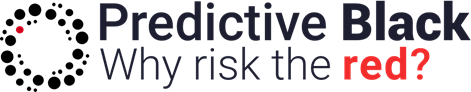 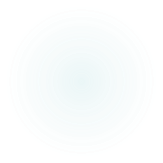 [Speaker Notes: It takes know how, ability and confidence to look ahead beyond a roll forward on your financials and say, what will happen next? How will it happen and can I change it if that’s not what we need?

Let’s think about what you know about your company, its performance, its customers, its market, they’re all what you knew last month when you missed your number.  So that trusty business navigational map wasn’t so good. You’ve hit on the issues identified in your why diagnose questions.  Now what?

How do you safely model what could happen and how it may happen without tying yourself and maybe your team in knots? Taking up valuable man hours and man power manually reviewing your classic business data set, running your statistical calculations, maybe a range of those calculations depending on the level of complexity.  It’s easy to drift off course, a % up here or down there can make a world of difference.  An incorrect input in one cell can stuff up the rest.  You know the story.

Even if you’ve successfully removed human bias, error and you’ve put in some macro factors for your sector, it’s still taking a lot of time and effort to deliver something meaningful.

Here’s where technology is your friend, if you’re ready for it.  You have to be honest on that score.  If you or more likely your company hates anything other than excel then this next bit isn’t for you.]
Let’s talk tools, tech tools
Some software is quite basic, it’s excel with a prettier output
A lot of the accounting software available falls into this camp
That works for a lot of very small companies
There’s no real onboarding, it’s cloud based so no download to update
It’s often very cheap, relatively speaking
There’s software which is heavy duty
Comes with a heavy duty price tag too
Can link to your Sales CRM, connect demand forecasts to cashflow
Takes training time
More interesting for forecasting is tech that uses more tech –  Machine Learning (ML) and Artificial Intelligence (AI)
Advances in ML& AI are transformational for businesses
Data is aggregated and processed at a speed, with accuracy and a scalability that people could never achieve
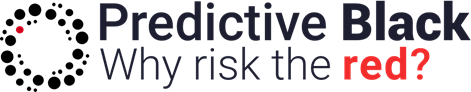 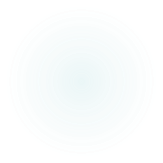 [Speaker Notes: In my head that sounded like the name’s Bond, James Bond.  Ah well.  I can dream.

In the forecasting world there are a range of options available to finance professionals, you can be in the F club (Float, Futrli, Fluildy) or you can go up the foodchain to the Cashanalytics or Kyriba’s of the world, more of a Treasury management system.

There there’s a new breed of tech that sits in the middle.  Some that can do both, standalone and linked to your other software.

Still in the software as a service, on demand, cloud based but with more sophistication.  That’s where AI based software is truly transformational.  In my business, we bring in traditional and non-traditional data for every sector in the UK, there’s over 2 billion data points in our Industry Analysis right now, and it grows each month.  There isn’t any way a person, or many people, could compute that volume of data and create meaning from it.  We use Open Banking data as an input for our client forecasts, so we get their historical data daily without any body having to do anything.

The more data you have, the smarter the models become for your business and in your sector so it gets more accurate over time.  Yes this would include the RPA thinking, Robotic Process Automation piece as well if that’s on your radar.

People are still vital, the machines aren’t taking over the world.  Predictive models, any models, are only as good as the data that’s inputted and it’s people that make decisions not machines.

Let me show you briefly how our scenario planning function works.]
Scenario planning
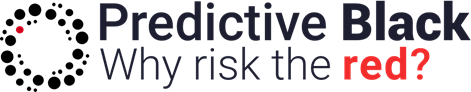 [Speaker Notes: When you’re talking about prediction you really need to dig deep into your scenario planning.  Yes, I know you can do it on Excel and, of course, other software is available as we’ve discussed, but I think we’ve made it as easy and intuitive as it can be.

Let’s see if you agree – click through the image to the PB website.

ZM demo of the two options.]
Forecasting – how do you do yours?
We’ve covered a lot of ground
Historical or Research based
Describe
Diagnose
Predict
Talked a bit of tech
Looked at Predictive Black’s scenario planning service

Thank you.
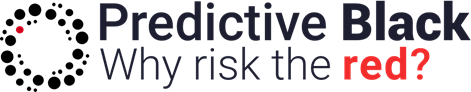 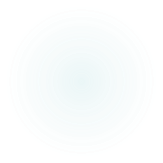 [Speaker Notes: Thanks so much for listening and hopefully you have some questions/challenges for me.  Or you’d like to share how you do your forecasting currently, what am I missing?

We’ve covered a lot in a short space of time.

Whether you’re wedded to historical, or you’ve done a lot of research based modelling, I hope you found something you recognised in the Describe, Diagnose and Predict thinking.

And I hope I’ve whetted your appetite to look at forecasting software that has machine learning embedded into it, mine obviously but even if it’s not mine, I think your company would definitely benefit.

Thanks and any questions.]